Hyphen and dash
The hyphen and the dash: roses by other names?
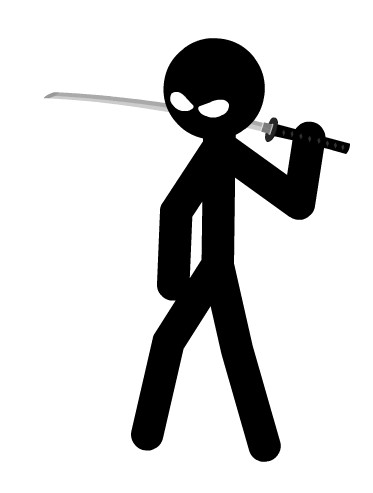 The dash (or em dash)
Use a dash when a speaker changes or explains their thought in the middle of a sentence.

--		c – c
We both arrived at the same time – well, he arrived just before me – we left at the same time.
Is Mr. -- Dr. Mclean available this afternoon?
The dash (or em dash)
NOTE:
While style guide often differ, when it comes to capitals after a dash they are in agreement: none are required.

One space is required on either side of the em dash.
The semicolon
You should also use the dash when the speaker – whether they realize it or not – interrupts themselves midsentence, but ultimately finishes their idea.
I always preferred – and don’t tell her I told you this – my first wife’s cooking.
My uncle always said – and if you don’t believe me, you can ask him yourself – that the business would be mine someday.
The dash (or em dash)
NOTE:
If the change of thought is consistent with, or doesn’t confuse, the main idea, you may uses commas instead of dashes.
e.g. -> The crash, I am sure you will agree, was over in a matter of seconds.
The dash (or em dash)
If the interruption is of the “understanding” nature – for example, “yes”, or “mhmm”, or “sure” – don’t break up the text. Preserve the clarity.
The em dash
Inside a “dashed” aside, use punctuation as you would normally.

She chose – and who among us would do otherwise if we were in her position? – to donate the kidney to her daughter.

Have you seen – let me use your word “envisioned” – have you envisioned what the extent of the corruption will be found to have been once the investigation concludes?
The em dash
Use a dash when a series acts as a summary and the main idea follows the series.
Earth, wind, fire, water – these are the four elements.

If a series separates the subject from the verb or a list from its introduction, dashes around the series may make it easier to read.
Everything she valued – her guitar, photo album, passport – was lost in the fire.
The hyphen
Use a hyphen between the letters of words that are spelled out on the Record.
When using your professor’s name, make sure you spell it correctly: A-l-i-s-t-a-i-r N-a-g-l-e.
The officer’s name was Smyth. S-m-y-t-h.
The hyphen
Generally, when two or more words are combined to form a compound adjective, the words are hyphenated if they precede the noun they modify.
The hyphen
NOTE:
Percentages are the exception to the preceding rule. As they are ratios, and not measurements, they are treated differently.

A ten percent reduction & An eight percent increase
Shares the characteristics of a noun and adjective
The hyphen
Well + participle (before a noun).
W
H
E
RE
AS
The figures are well known.
Her diet was not well balanced.
The precedent is well established.
They are well-known figures.
It was well-balanced, her diet.
It is a very well-established precedent.
Around-the-clock vigil.  -  A vigil held around the clock.
An In-your-face attitude.  -  An attitude that is in your face. 
An up-to-date report.  -  A report that is up to date.
A word-for-word record.  -  A record that is written word for word.
The hyphen
The hyphen
If you have a compound adjective (that doesn’t use “well”), and is built using noun + “ed/ing” participle, use a hyphen when found before or after the noun.

A board-certified physician  OR A physician that is board-certified

A life-altering event  OR  An event that is life altering

A pot-bellied stove  OR  A stove of the pot-bellied variety

It was a soul-searching moment  OR  A moment of soul-searching
The hyphen
If you have a compound adjective (that doesn’t use “well”), and is built using adjective + “ed” noun, use a hyphen when found before or after the noun.

We watched a close-captioned debate

A little light-hearted banter

His car was turbo-charged

I have a thick-headed boss
The hyphen
NOTE:
If the noun does not end in “ed”, only use hyphen before the noun that it modifies.

Black-tie affair, high-speed chase, low-income housing.
The hyphen
If you have nouns of similar rank (doctor-patient or attorney-client), hyphenate them before the noun they modify.

If you have nouns of opposite meaning (love-hate, open-shut) hyphenate them before the noun they modify.

If you have a compound adjective in which the first word is a comparative degree (better, slower, faster, etc.) hyphenate before the noun. (People disagree on after-the-noun hyphenation; it is up to your professional judgement (or the style guide you rely on).

Speakers often create awkward adjective phrases (ones that are of the way-too-long-it-is-almost-ridiculous variety); generally the rule of thumb is six words.
The hyphen
You should always use a hyphen between prefixes and words that are capitalized, unusual, a number or capable of being misread.

Recharge	re-charge
Recollect	re-collect
Recreate	re-create
Research	re-search

He attended university pre-2006
He just signed a contract that hired 50 new sew-ers for the fine stitching


Anti, bi, co, counter, de, macro, micro, mid, mini, multi, non, post, pre, pro, semi, re, etc.
The hyphen
NOTE:
DO NOT double an a or an i. Always use a hyphen.
The hyphen
Nonwords uh-huh and uh-uh (yes and no) are hyphenated wherever they appear in the transcript



Are you sure the light was green when you crossed the street?
Uh-huh.
Is that a “yes”?
A.  Yes.  That’s a “yes”.